ΠΑΝΕΠΙΣΤΗΜΙΟ ΠΕΙΡΑΙΩΣ
Τμήμα Πληροφορικής
ΣΧΕΔΙΑΣΗ ΑΡΧΙΤΕΚΤΟΝΙΚΗΣ ΑΣΦΑΛΕΙΑΣ
ΠΡΟΗΓΜΕΝΑ ΣΥΣΤΗΜΑΤΑ ΠΛΗΡΟΦΟΡΙΚΗΣ
What is Artificial Intelligence?
Multiple definitions of Artificial Intelligence (AI) exist since the “Meetings of the Minds” workshop in 1956 – considered to be the first recorded definition of AI. In general AI is an umbrella term for a series of computational methods and systems able to perform tasks normally requiring human intelligence, such as visual perception, speech recognition, decision-making, and translation between languages. 
AI is defined as the science and technology of computing systems that can autonomously solve complex inferential problems, often mimicking tasks that humans can perform but computers traditionally could not, such as image recognition or decision-making.
Machine learning approaches
Supervised Learning is the most common type of machine learning. In supervised learning, the algorithm is trained using a labelled dataset, which means that the input data comes with corresponding correct outputs (labels). The system learns by comparing its predictions to the correct answers and adjusting its internal model to reduce errors over time. 
Unsupervised Learning involves training an algorithm on data without any labelled responses. Instead of learning from examples, the algorithm tries to find patterns or structures within the data itself. One common use of unsupervised learning is in clustering, where the algorithm groups similar data points together. 
Reinforcement Learning trains algorithms through their interaction with a physical or virtual environment. As it interacts with that environment, the algorithm receives feedback on its actions, allowing it to learn from trial and error. Successful actions lead to rewards, while mistakes lead to penalties. 
Semi-supervised Learning: Semi-supervised learning is a blend of supervised and unsupervised learning. In this approach, the AI model is trained using a dataset that contains a small amount of labeled data and a large amount of unlabeled data. The labeled data helps the model learn initial patterns, while the unlabeled data allows it to generalize better to new examples. 
Self-supervised Learning: Self-supervised learning is a type of learning where the model generates its own labels from the data, typically by predicting parts of the data from other parts. It is often used as a way to pre-train models on large, unlabeled datasets, which can then be fine-tuned on smaller labeled datasets.
AI systems and AI models
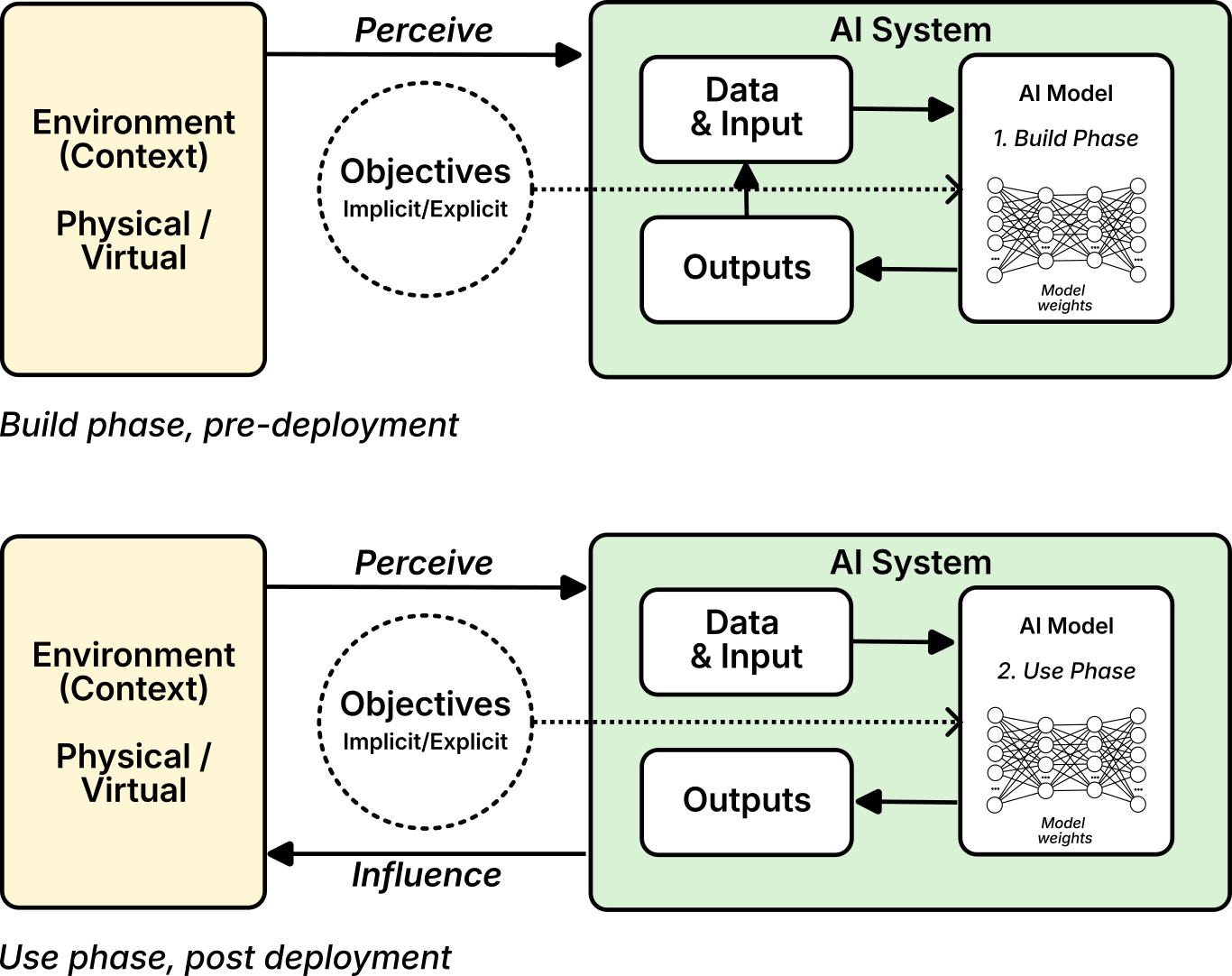 Real use cases of AI systems
AI for Code Assistance
Personalized Movie Recommendations
AI-Powered Fitness Tracker
AI for Smart Homes
AI-Driven Virtual Assistant
AI in Autonomous Vehicles
AI in Predictive Healthcare
AI in Facial Recognition Surveillance:
Personal data in AI systems
According to the General Data Protection Regulation article 4:
“‘personal data’ means any information relating to an identified or identifiable natural person (‘data subject’); an identifiable natural person is one who can be identified, directly or indirectly, in particular by reference to an identifier such as a name, an identification number, location data, an online identifier or to one or more factors specific to the physical, physiological, genetic, mental, economic, cultural or social identity of that natural person;”
Personal data can be an input to the operation of an AI system. For example, a recommender system might take information about the personal interests of a user in a social media platform to find out what content that user would like to see.
Personal data can also be the output of the operation of an AI system. For example, an AI system created for creating risk scores for a crime (such as financial fraud) receives information about an individual and then ascribes to that individual a risk score that represents their likelihood of committing that crime.
Personal data can be a building block for an AI system or model. For example, a machine learning model that is intended for the kinds of tasks above will likely be trained on data about individuals that are relevant for the problem, such as platform users and previous investigations of financial fraud, respectively.
European regulations on data governance
Digital Services Act (DSA)
Digital Markets Act (DMA)
Data Governance Act (DGA)
the Artificial Intelligence Act
the Data Act

Goal: to facilitate the further use, sharing, and processing of (personal) data by different organizations and entities thatoperate in the so-called 'data economy'
European Data Spaces
Common European Data Spaces are currently being developed across 14 sectors/domains
Agriculture
Cultural Heritage
Energy
Finance
Green deal
Health
Language
Manufacturing
Media
Mobility
Public administration
Research and Innovation
Skills
Tourism

Goals of Data Strategy
ensure a smooth and efficient flow of high-quality data;
empower individuals by increasing their digital access and control over their personal data;
foster a single market for data systems;
facilitate the development of new AI techniques and capabilities;
facilitate the secondary utilization of data'
Privacy & data protection concerns (eIDAS, GDPR, and NIS 2 )
immediate, free, and easily accessible electronic access to personal data;
full transparency of the overall data processing that takes place;
the ability to share personal data electronically with other research and industry professionals without obstacles from previous providers;
the option to restrict access to their personal data or specific portions of it, except in cases where their life is at stake, where additional restrictions may apply; and
access to information about which professionals have accessed the personal data, when, for which purposes, what exactly type of data have been accessed etc, as well as the ability to exercise other rights (i.e., the rights to the rectification of data, to the erasure of data, to withdraw consent or to object to data processing).
Main challenges in harnessing the power of Personal data
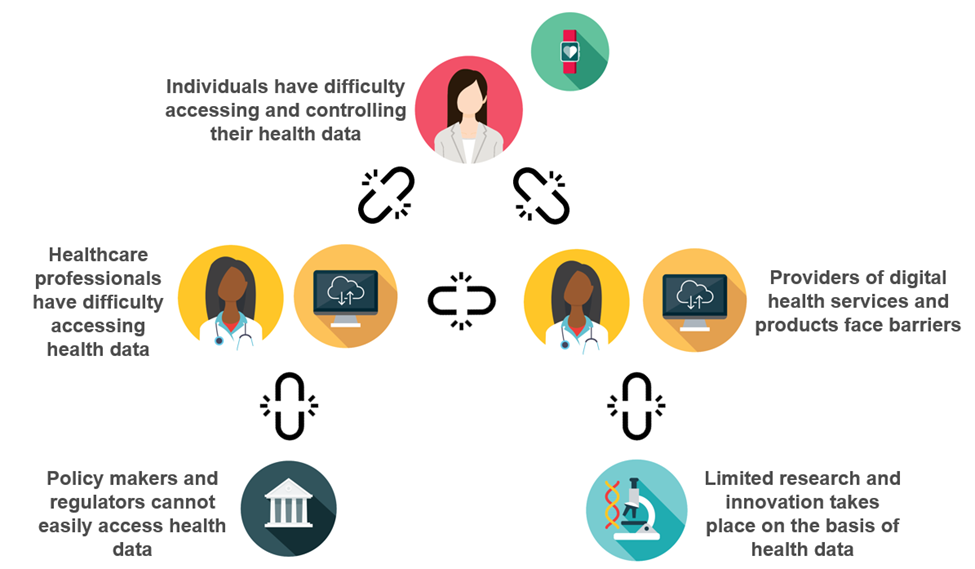 4
3
2
Additional Scope:Outpatient care, linking GPs into the hospital, cross-hospital data exchange
Additional Scope:Interconnection of external medical devices to the hospital environment
Additional Scope:The hospital as a networked infrastructure
Scope:Implantable medical device
1
Principles of the GDPR
The Rights of the Data Subject
Legal Bases of the GDPR
Cybersecurity
Confidentiality: This ensures that sensitive information is only accessible to those authorized to see it. In AI systems processing personal data, this may involve encrypting or anonymise training data, limiting access to model outputs, and ensuring that personal data used for training is protected from unauthorized parties.
Integrity: This ensures the accuracy and consistency of data and AI models. Integrity in AI systems means protecting against unauthorized changes that could affect model behavior or outputs. 
Availability: This ensures that information, systems, and models are accessible when needed. AI systems need to be resilient to disruptions, such as denial-of-service (DoS) attacks or hardware failures that could render an AI model or system unavailable.
Risks in AI
Risks in Privacy
Risk based approach in the AI Act
Actors in AI
‘Provider’: means a natural or legal person, public authority, agency or other body that develops an AI system or a general-purpose AI model or that has an AI system or a general-purpose AI model developed and places it on the market or puts the AI system into service under its own name or trademark, whether for payment or free of charge;

‘Deployer’ means a natural or legal person, public authority, agency or other body using an AI system under its authority except where the AI system is used in the course of a personal non-professional activity;
Roles in GDPR and AI
AI development lifecycle
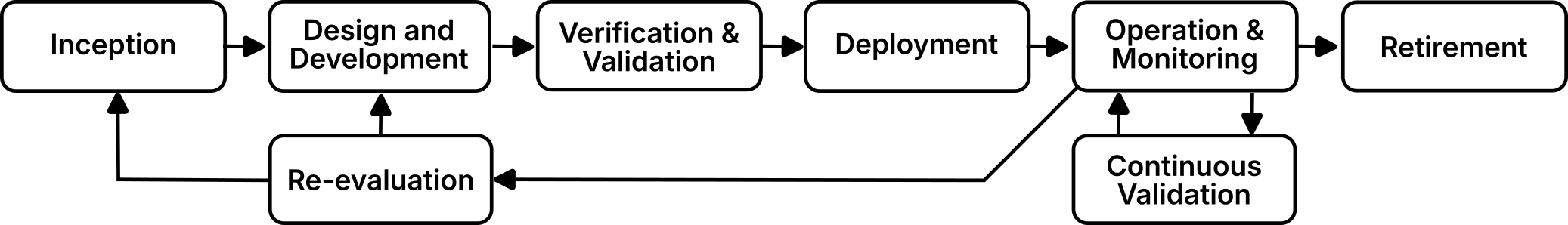 Mapping the AI lifecycle to Mlops
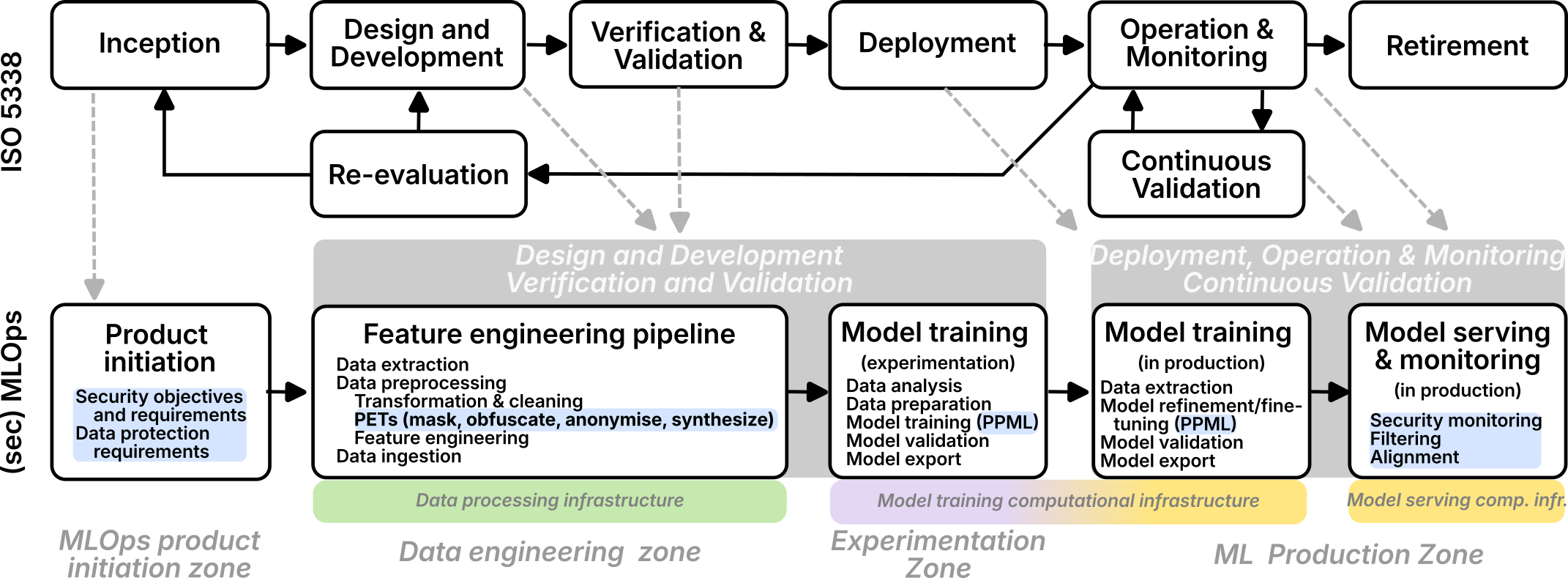 Types of AI Cybersecurity Threats
1. Threats Through Use: Attacks that occur when users interact with the AI system, often aiming to deceive or mislead the model. Common examples include:
Evasion Attacks: Manipulating input to trick the model into incorrect predictions or classifications.
Inference Attacks: Extracting sensitive data from model outputs, such as through membership inference or model inversion.
2. Development-Time Threats: Threats that arise during the data preparation, model training, or fine-tuning phases, which can compromise model integrity before deployment. Key threats include:
Data Poisoning: Introducing malicious or biased data to skew model outcomes.
Model Poisoning: Directly altering the model’s parameters or training process to create harmful behaviors.
3. Runtime Application Security Threats: Attacks targeting the AI model or application after deployment, often intending to manipulate, disrupt, or compromise the model’s performance or data integrity:
Model Reprogramming (Poisoning at Runtime): Altering a deployed model’s behavior, possibly through adversarial inputs.
Output Integrity and Security: Ensuring the model’s output does not unintentionally leak sensitive data or contain vulnerabilities.
4. Conventional Security Threats: Traditional cybersecurity risks that also impact AI systems, particularly through exposed infrastructure or supply chains. AI systems can be deployed on cloud infrastructures and will suffer similar type of attacks than other API (Application Program Interface) applications. Examples include:
Data Breaches: Unauthorized access to model data or user inputs, compromising confidentiality.
Supply Chain Attacks: Infiltrating third-party components within the AI system’s supply chain to introduce vulnerabilities.
Denial of Service: Overloading the model with requests to hinder functionality or availability.
References
“A New Dawn for Public Employment Services. OECD.” 2024. June 12, 2024. https://www.oecd.org/en/publications/2024/06/a-new-dawn-for-public-employment-services_25e1e70e.html.
Aliferis, Constantin, and Gyorgy Simon. 2024. “Artificial Intelligence (AI) and Machine Learning (ML) for Healthcare and Health Sciences: The Need for Best Practices Enabling Trust in AI and ML.” In Artificial Intelligence and Machine Learning in Health Care and Medical Sciences: Best Practices and Pitfalls, edited by Gyorgy J. Simon and Constantin Aliferis, 1–31. Cham: Springer International Publishing. https://doi.org/10.1007/978-3-031-39355-6_1.
Almada, Marco, and Nicolas Petit. 2023. “The EU AI Act: A Medley of Product Safety and Fundamental Rights?” Rochester, NY. https://doi.org/10.2139/ssrn.4308072.
Andrews, Mel, Andrew Smart, and Abeba Birhane. 2024. “The Reanimation of Pseudoscience in Machine Learning and Its Ethical Repercussions.” Patterns 5 (9). https://doi.org/10.1016/j.patter.2024.101027.
Chang, J Morris, Di Zhuang, G Samaraweera, and G Dumindu Samaraweera. 2023. Privacy-Preserving Machine Learning. Simon; Schuster.
Commission, European. 2024. “Regulatory Framework on Artificial Intelligence.” https://digital-strategy.ec.europa.eu/en/policies/regulatory-framework-ai.
Engelfriet, Arnoud. 2024. The Annotated AI Act. Amsterdam, Netherlands: ICTRecht B.V. https://ictrecht.nl.
Floridi, Luciano. 2023. The Ethics of Artificial Intelligence: Principles, Challenges, and Opportunities.
Fujdiak, Radek, Petr Mlynek, Pavel Mrnustik, Maros Barabas, Petr Blazek, Filip Borcik, and Jiri Misurec. 2019. “Managing the Secure Software Development.” In 2019 10th IFIP International Conference on New Technologies, Mobility and Security (NTMS), 1–4. IEEE.
Hermanns, Holger, Anne Lauber-Rönsberg, Philip Meinel, Sarah Sterz, and Hanwei Zhang. 2024. “AI Act for the Working Programmer.” arXiv Preprint arXiv:2408.01449.
“ISO/IEC 23053:2022. ISO.” n.d. Accessed September 29, 2024. https://www.iso.org/standard/74438.html.
Kreuzberger, Dominik, Niklas Kühl, and Sebastian Hirschl. 2023. “Machine Learning Operations (MLOps): Overview, Definition, and Architecture.” IEEE Access 11: 31866–79. https://doi.org/10.1109/ACCESS.2023.3262138.
Lee, Hao-Ping (Hank), Yu-Ju Yang, Thomas Serban Von Davier, Jodi Forlizzi, and Sauvik Das. 2024. “Deepfakes, Phrenology, Surveillance, and More! A Taxonomy of AI Privacy Risks.” In Proceedings of the 2024 CHI Conference on Human Factors in Computing Systems. CHI ’24. New York, NY, USA: Association for Computing Machinery. https://doi.org/10.1145/3613904.3642116.
OECD. 2024. “Explanatory Memorandum on the Updated OECD Definition of an AI System.” 8. Paris: OECD Publishing. https://doi.org/10.1787/623da898-en.
Raschka, Sebastian. 2024. Machine Learning q and AI: 30 Essential Questions and Answers on Machine Learning and AI. No Starch Press.
Shumailov, Ilia, Zakhar Shumaylov, Yiren Zhao, Nicolas Papernot, Ross Anderson, and Yarin Gal. 2024. “AI Models Collapse When Trained on Recursively Generated Data.” Nature 631 (8022): 755–59.
Slattery, Peter, Alexander K Saeri, Emily AC Grundy, Jess Graham, Michael Noetel, Risto Uuk, James Dao, Soroush Pour, Stephen Casper, and Neil Thompson. 2024. “The AI Risk Repository: A Comprehensive Meta-Review, Database, and Taxonomy of Risks from Artificial Intelligence.” arXiv Preprint arXiv:2408.12622.
Stark, Luke, and Jevan Hutson. 2021. “Physiognomic Artificial Intelligence.” Fordham Intell. Prop. Media & Ent. LJ 32: 922.
Tsamados, Andreas, Nikita Aggarwal, Josh Cowls, Jessica Morley, Huw Roberts, Mariarosaria Taddeo, and Luciano Floridi. 2021. “The Ethics of Algorithms: Key Problems and Solutions.” In Ethics, Governance, and Policies in Artificial Intelligence, edited by Luciano Floridi, 97–123. Cham: Springer International Publishing. https://doi.org/10.1007/978-3-030-81907-1_8.
Wu, Tong, Ashwinee Panda, Jiachen T Wang, and Prateek Mittal. 2023. “Privacy-Preserving in-Context Learning for Large Language Models.” arXiv Preprint arXiv:2305.01639.
Zhang, Xinrui, and Jason Jaskolka. 2022. “Conceptualizing the Secure Machine Learning Operations (SecMLOps) Paradigm.” In 2022 IEEE 22nd International Conference on Software Quality, Reliability and Security (QRS), 127–38. https://doi.org/10.1109/QRS57517.2022.00023.
ΠΑΝΕΠΙΣΤΗΜΙΟ ΠΕΙΡΑΙΩΣ
Τμήμα Πληροφορικής
ΣΧΕΔΙΑΣΗ ΑΡΧΙΤΕΚΤΟΝΙΚΗΣ ΑΣΦΑΛΕΙΑΣ
ΠΡΟΗΓΜΕΝΑ  ΣΥΣΤΗΜΑΤΑ ΠΛΗΡΟΦΟΡΙΚΗΣ

Thank you